Other Mechanisms of Evolution
GENE POOL
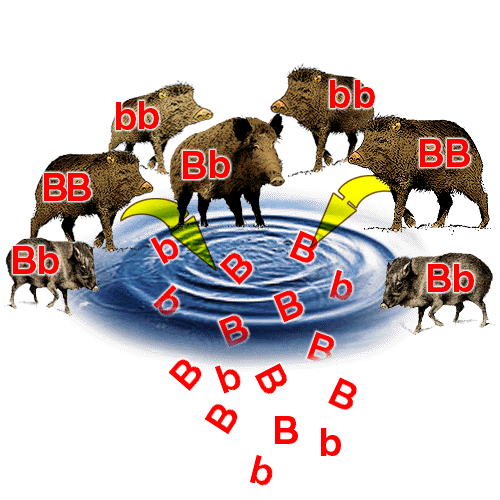 All alleles that are present in a population.
In genetic terms, evolution is any change in the relative frequency of alleles in a population.
GENE FLOW
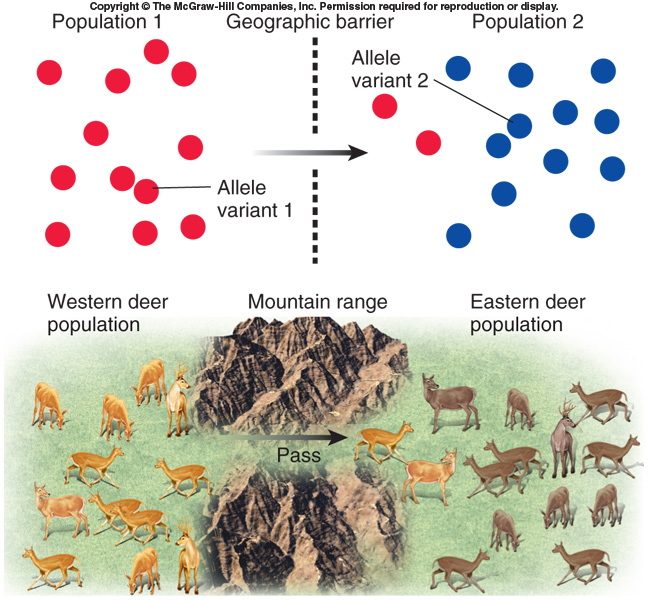 The movement of alleles in (immigration) and out (emigration) of a population.
GENETIC DRIFT
A random change in allele frequency in a population.
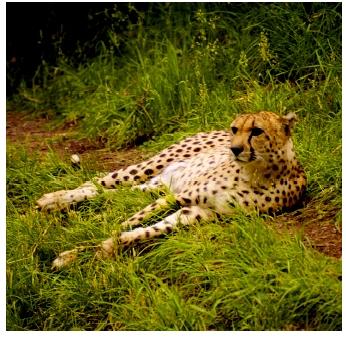 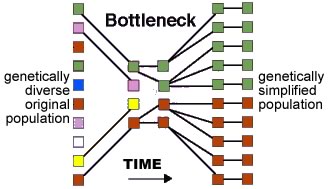 FOUNDER EFFECT
Change in allele frequencies as a result of the migration of a small subgroup of a population.
Ex:  Ellis-van Creveld syndrome in the Amish.
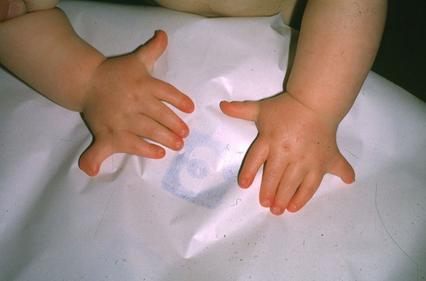 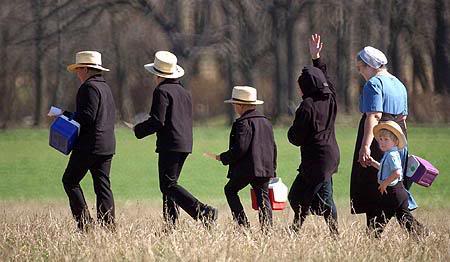 http://www.youtube.com/watch?v=W-WumllRPLI
http://www.youtube.com/watch?v=Q6JEA2olNts
http://www.youtube.com/watch?v=WhFKPaRnTdQ
http://highered.mheducation.com/sites/dl/free/0072835125/126997/animation45.html